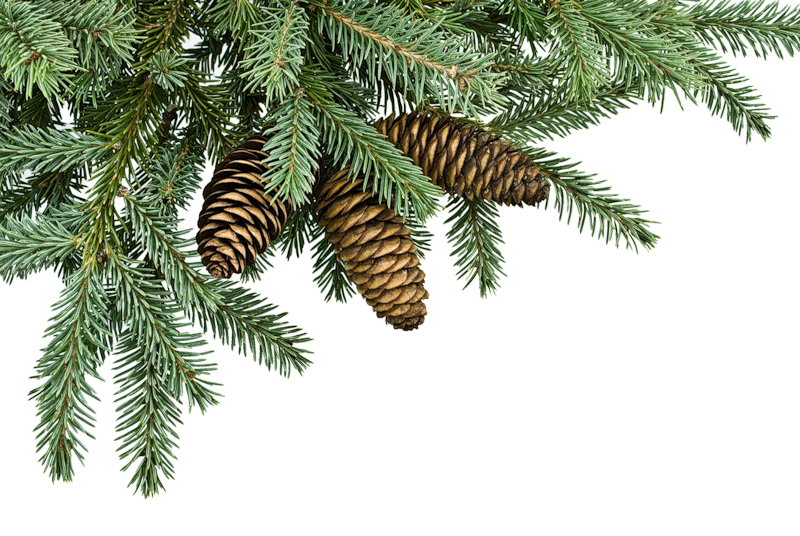 Изменение глаголов прошедшего времени по родам
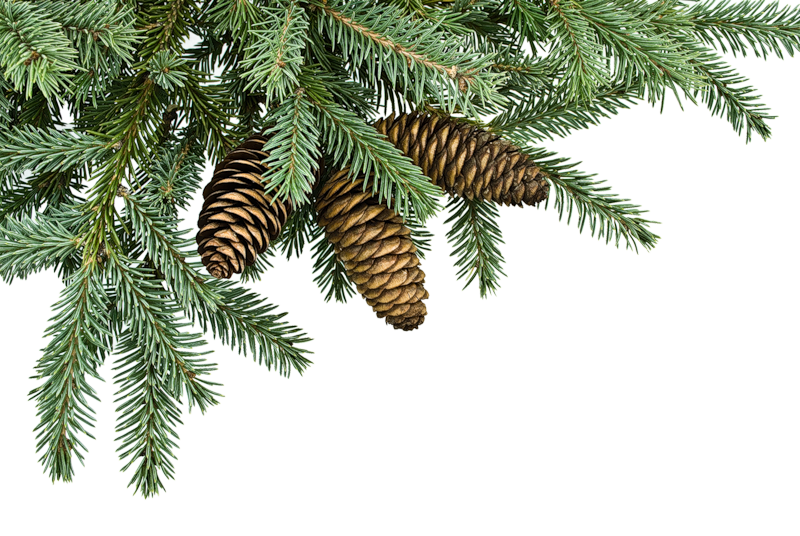 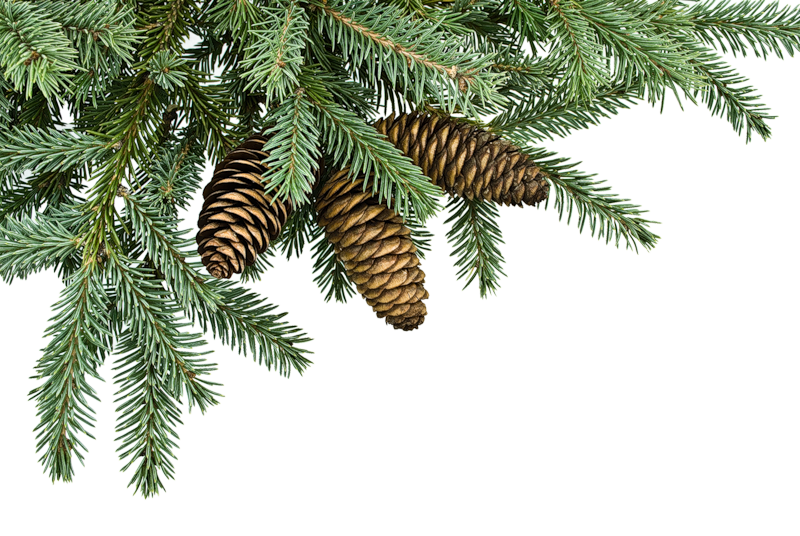 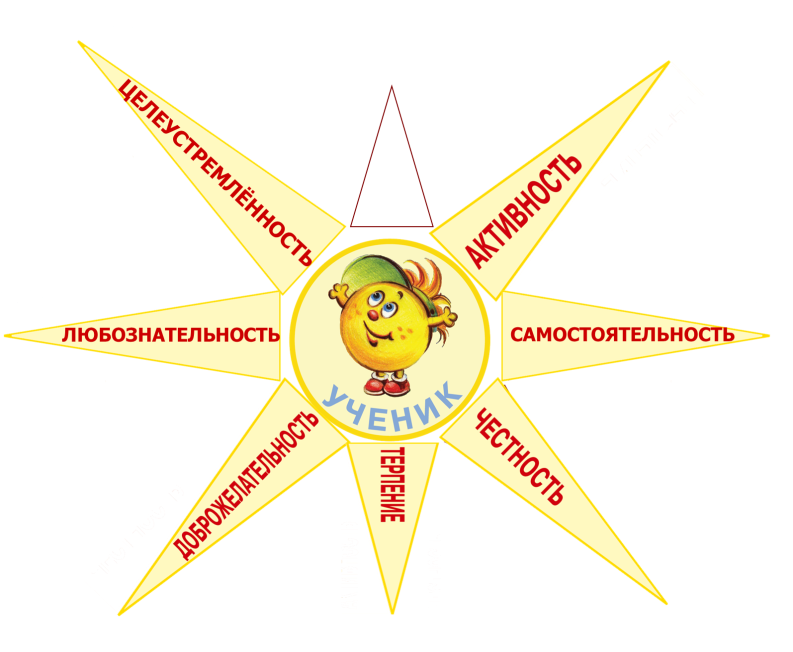 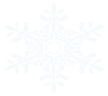 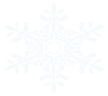 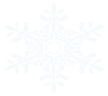 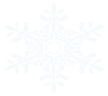 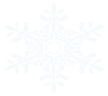 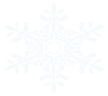 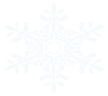 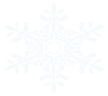 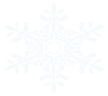 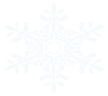 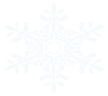 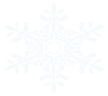 Слайд 2
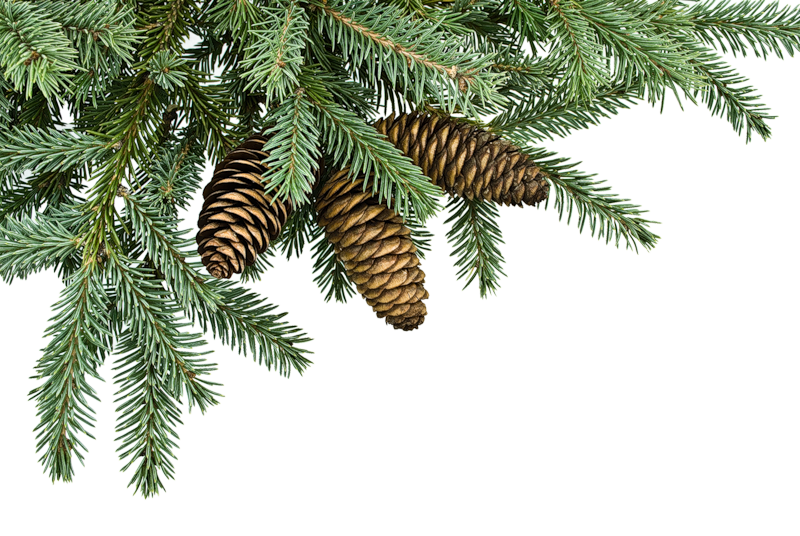 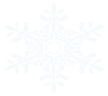 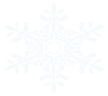 ПРОВЕРКА

Крепкий мороз отступил. Солнце растопило 

снежное покрывало. Зазеленели поля. Весна 

овладела землёй.
ед. ч., пр. вр.
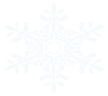 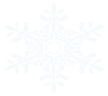 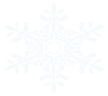 ед. ч., пр. вр.
мн. ч., пр. вр.
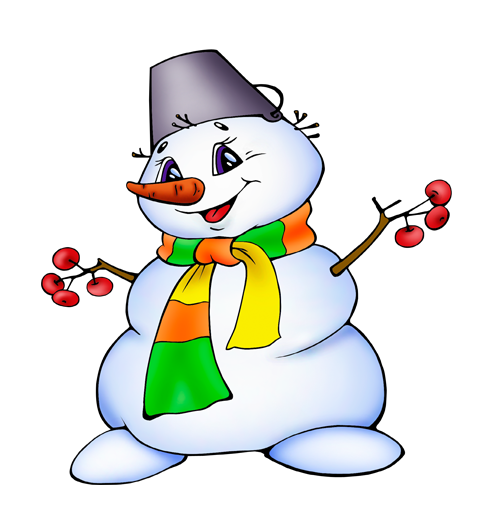 ед. ч., пр.вр.
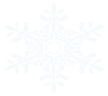 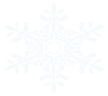 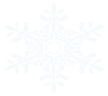 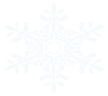 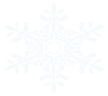 Слайд 3
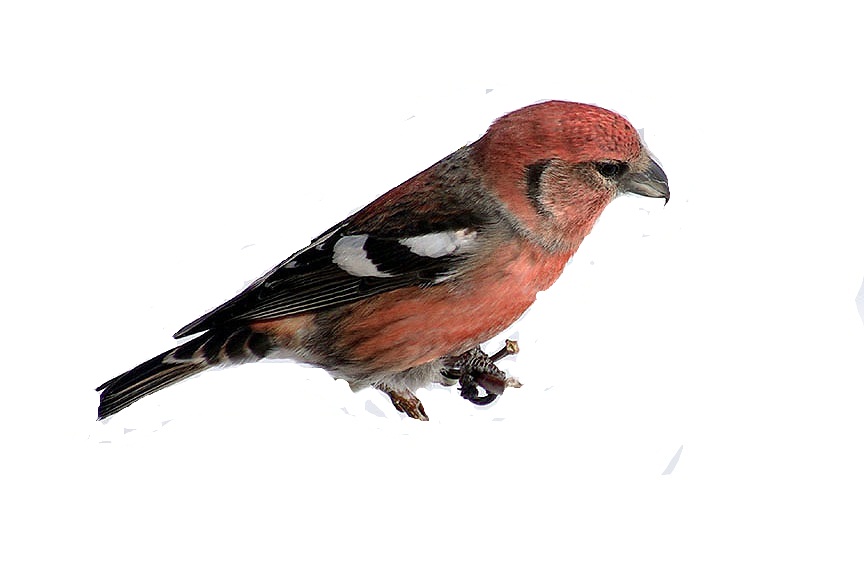 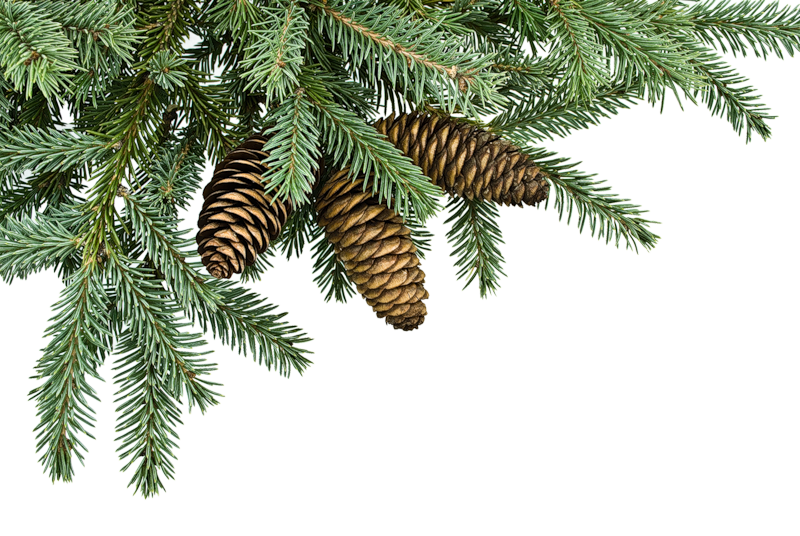 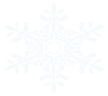 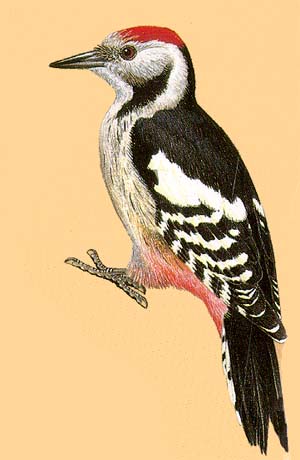 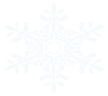 Цель:
узнать, почему у глаголов в прошедшем времени появляются разные окончания.
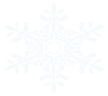 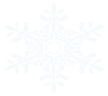 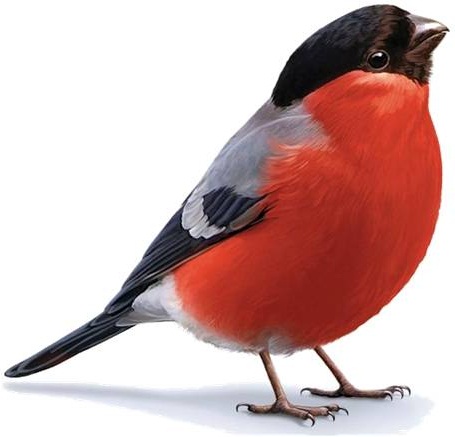 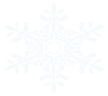 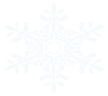 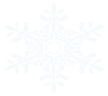 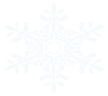 Слайд 4
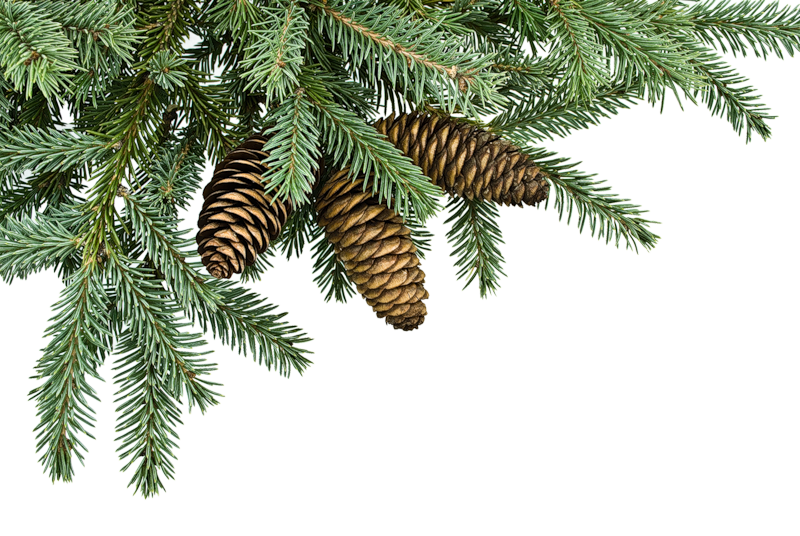 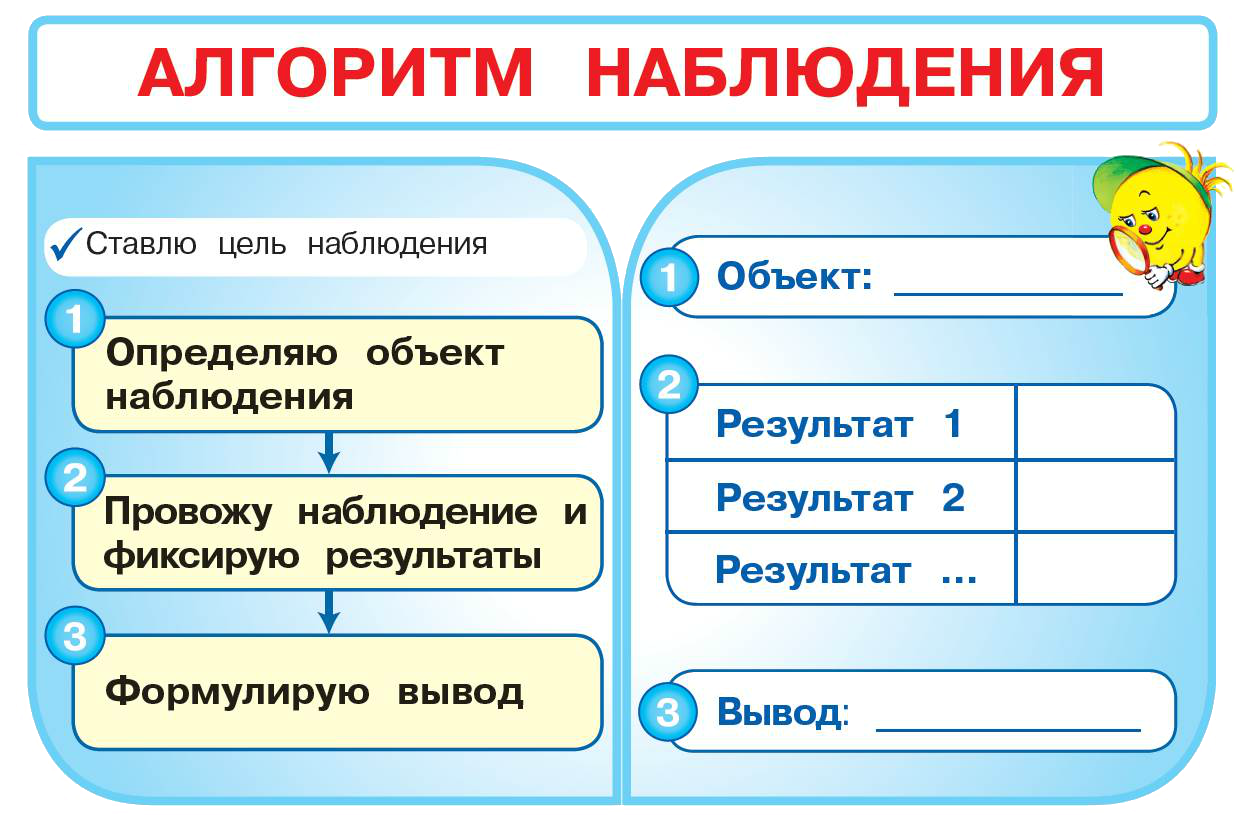 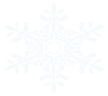 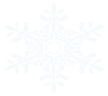 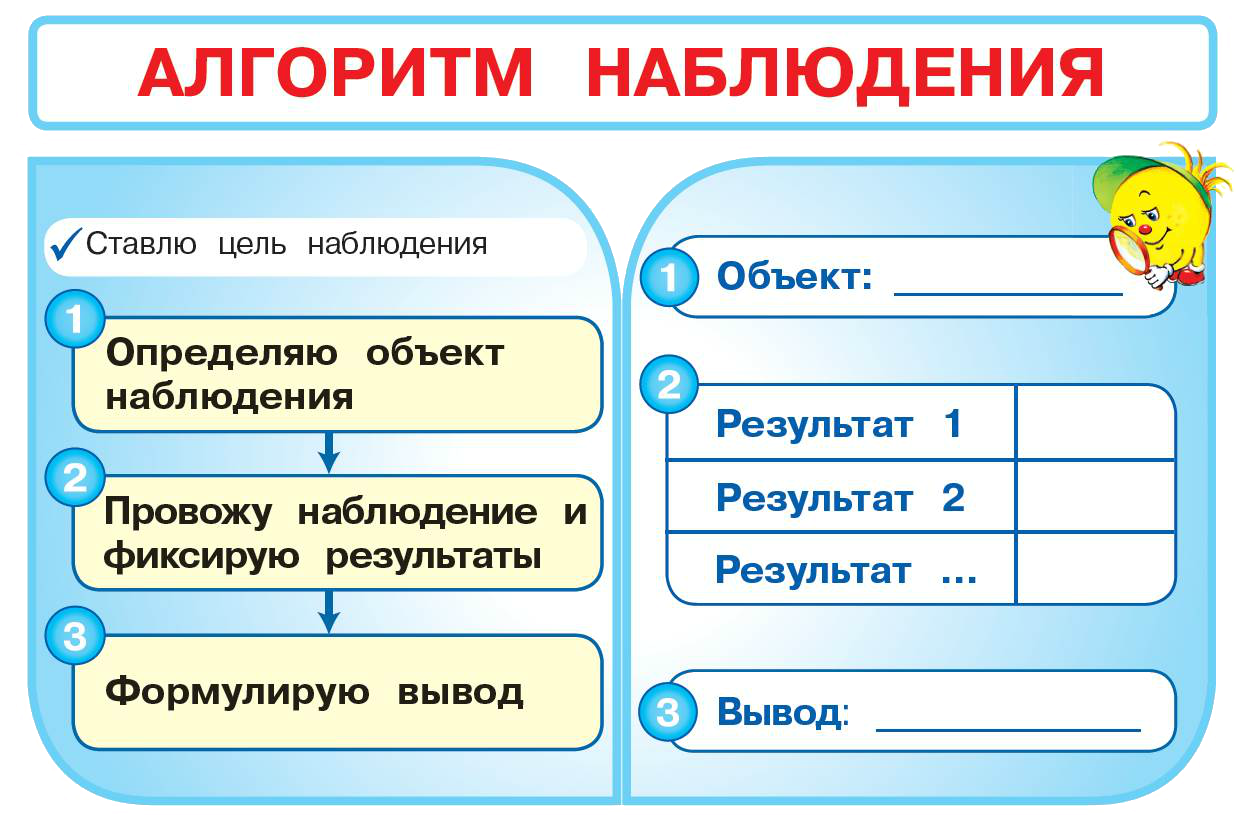 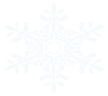 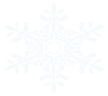 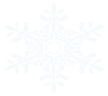 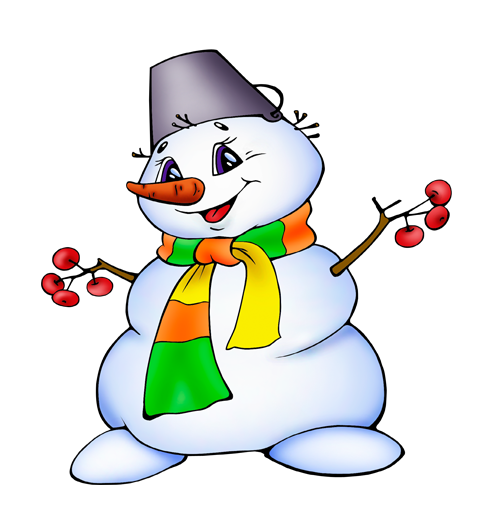 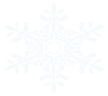 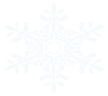 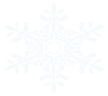 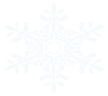 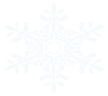 Слайд 5
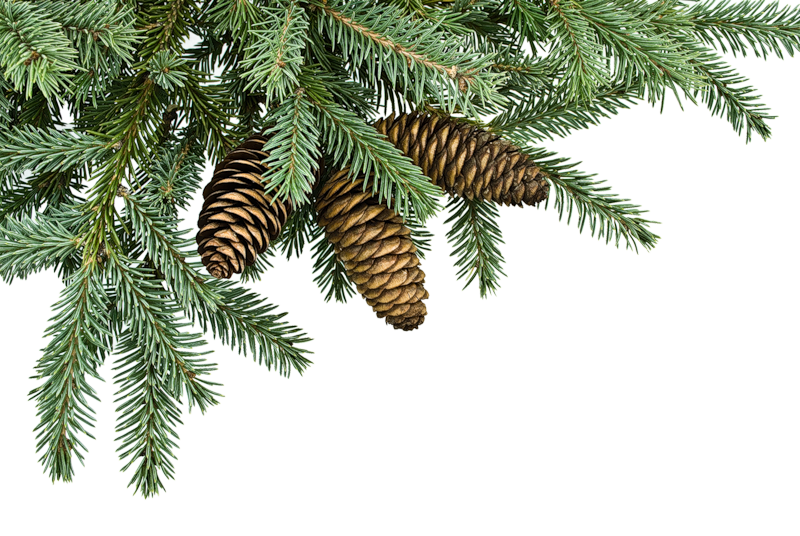 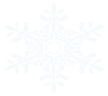 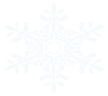 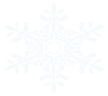 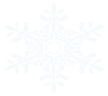 Вывод:
в прошедшем времени глаголы в единственном числе изменяются по родам. Глаголы в каждом роде имеют свои окончания.
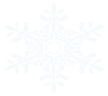 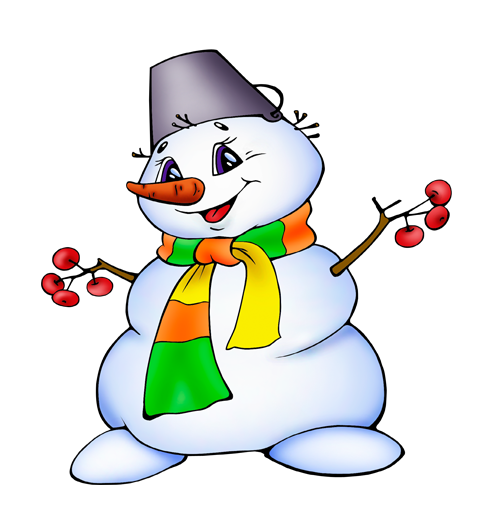 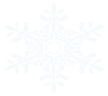 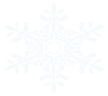 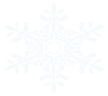 Слайд 6
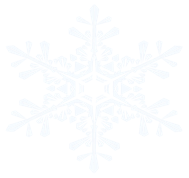 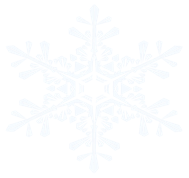 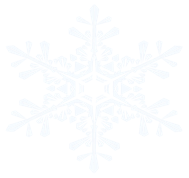 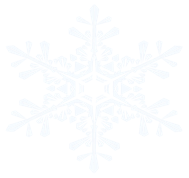 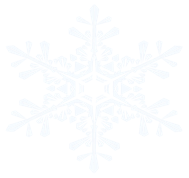 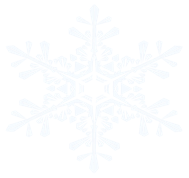 Слайд 7
Упр. 152
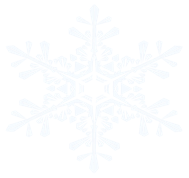 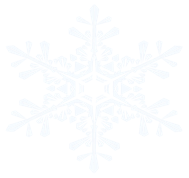 ср. р.
1. Утром взошло  яркое солнце. 2. К остановке подъехал   трамвай. 3. Мама принесла  мне коробку карандашей.
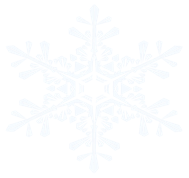 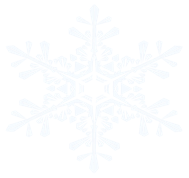 м. р.
ж. р.
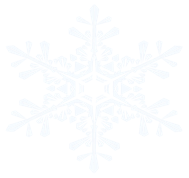 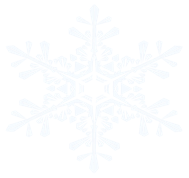 Слайд 8
Выбери задание любого уровня
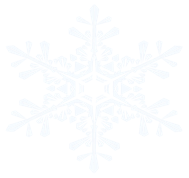 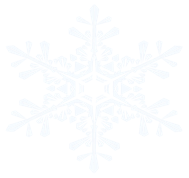 1 уровень.Дописать родовые окончания у глаголов прошедшего времени и указать род.Дерево стоял___ …………Лодка плыл___ …………...     2 уровень.Подобрать, подходящие по смыслу слова и указать род и число глаголов:Слова для справок: читали, закипела, светила, плыл, созрели, кричал. Вода ___________________……………………..Яблоки ___________________……………………..Человек ___________________……………………..       3 уровень.Подобрать, подходящие по смыслу глаголы прошедшего времени и указать их род и число.Ножницы ___________________…………………….. Ребёнок ___________________……………………….Радио  ___________________…………………………
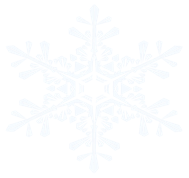 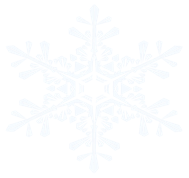 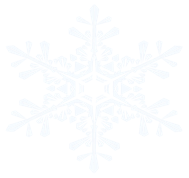 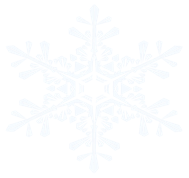 Слайд 10
Проверка
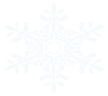 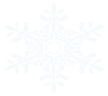 1 уровень.Дописать родовые окончания у глаголов прошедшего времени и указать род.Дерево стояло – ср. р.Лодка плыла – ж. р.     2 уровень.Подобрать, подходящие по смыслу слова и указать род и число глаголов:Слова для справок: читали, закипела, светила, плыл, созрели, кричал. Вода закипела – ж. р., ед. ч.Яблоки созрели – мн. ч.Человек м. р., ед. ч.     3 уровень.Подобрать, подходящие по смыслу глаголы прошедшего времени и указать их род и число.Ножницы ___________________- мн. ч.Ребёнок __________________- м. р., ед. ч.Радио  ___________________- ср. р., ед. ч.
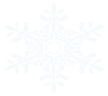 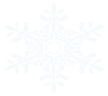 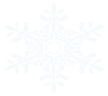 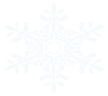 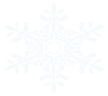 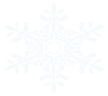 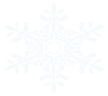 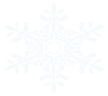 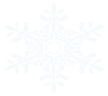 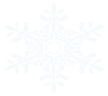 Слайд 11
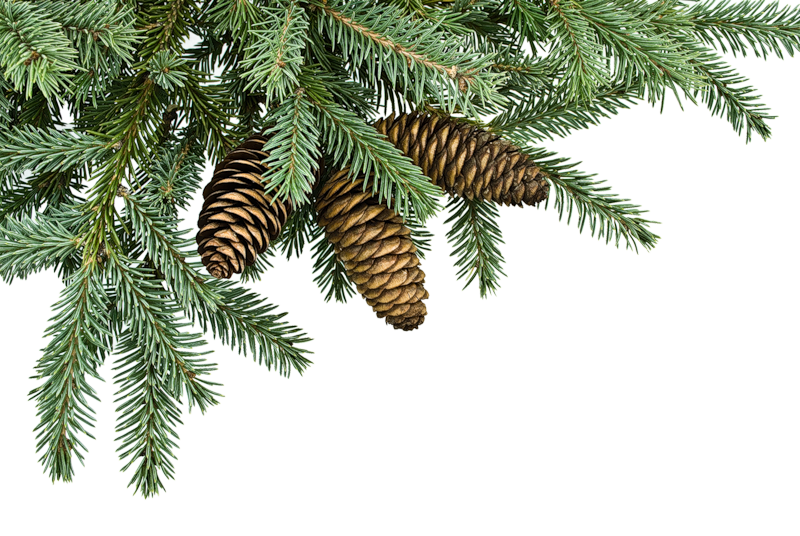 глаголы в единственном числе изменяются по родам, а во множественном – нет.
Вывод:
Слайд 12
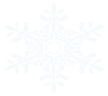 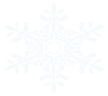 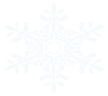 Автор: Сырицо Татьяна Александровна учитель начальных классов ГБОУ Лицей №126 г. Санкт-Петербурга.
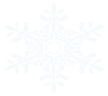 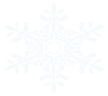 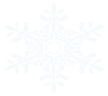 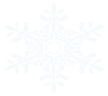 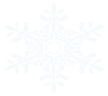 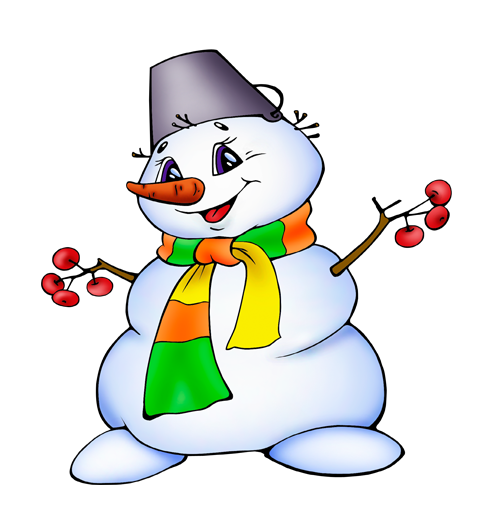 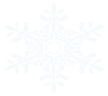 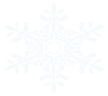 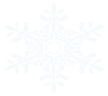